Лекция 6.Синтез полимеров в сверхкритическом диоксиде углеродаChapter 2
Синтез полимеров в сверхкритическом СО2 с образованием фазового разделения в процессе полимеризации
С выпадением полимера в осадок
Дисперсионная полимеризация
Полимеризация в эмульсии
Процессы поликонденсации в ск СО2
Аэрогели. Начало
Полимеризация с образованием полимерного осадка
Локализации центров роста радикалов
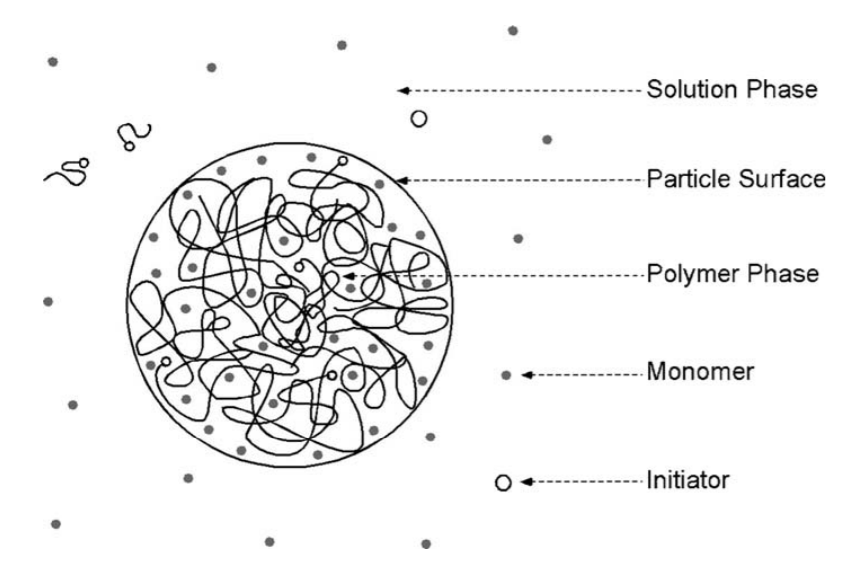 Растворитель
Поверхность частицы
Полимерная фаза
Мономер
Инициатор
Полимеризация с образованием полимерного осадка
Пример радикальной полимеризации
P, bar
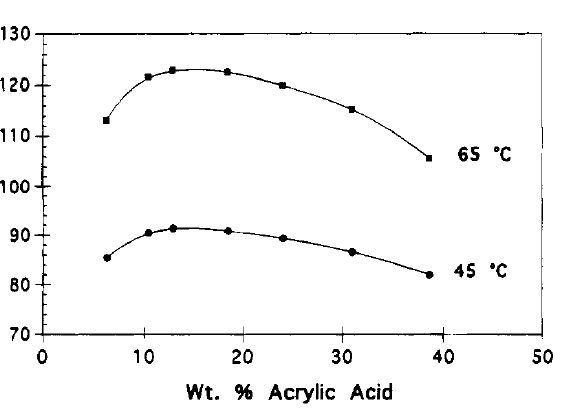 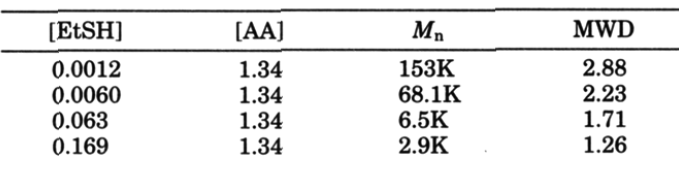 Реакция может быть проведена по контролируемому механизму
J. DeSimone et al. // Macromolecules, Vol. 28 №4, 1995
Радикальная полимеризация с образованием полимерного осадка
Сополимеры ПТФЭ
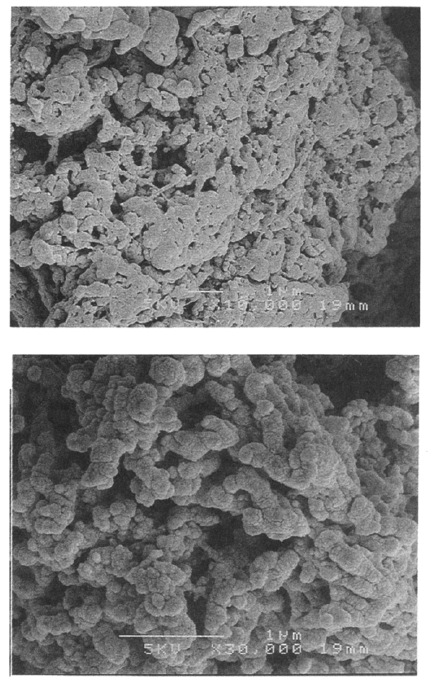 СК СО2
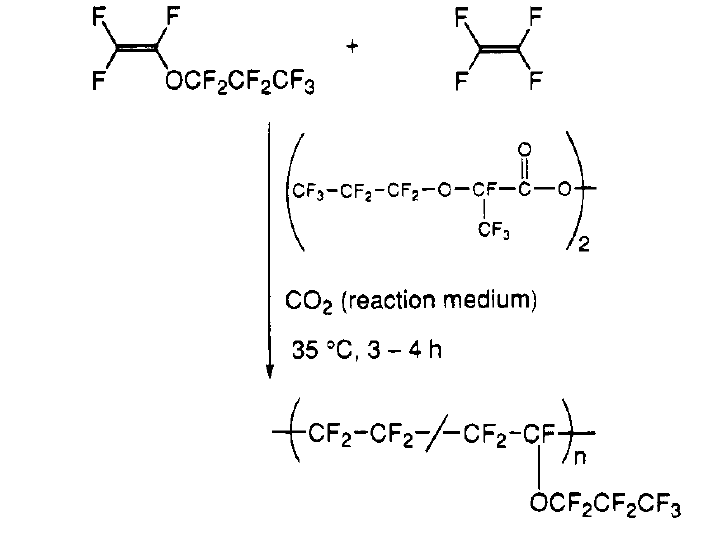 Фреон
Радикальная полимеризация с образованием полимерного осадка
Сшитые системы
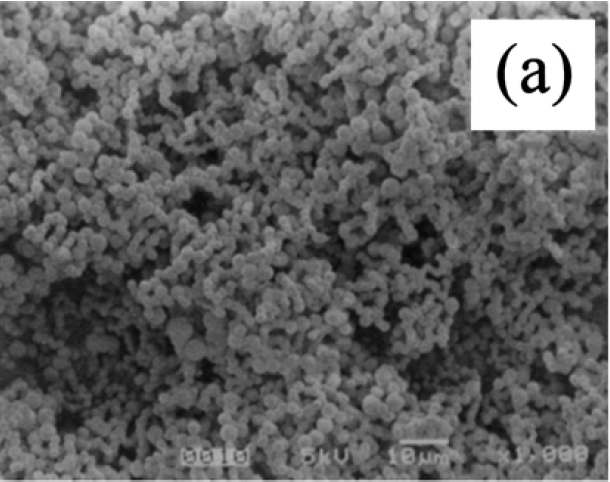 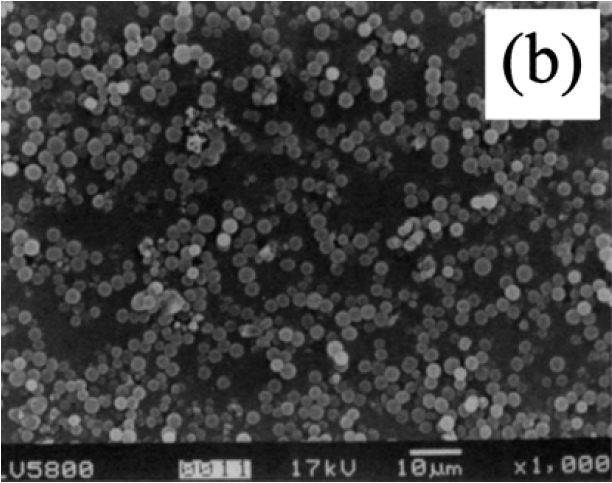 Система со стабилизатором частиц
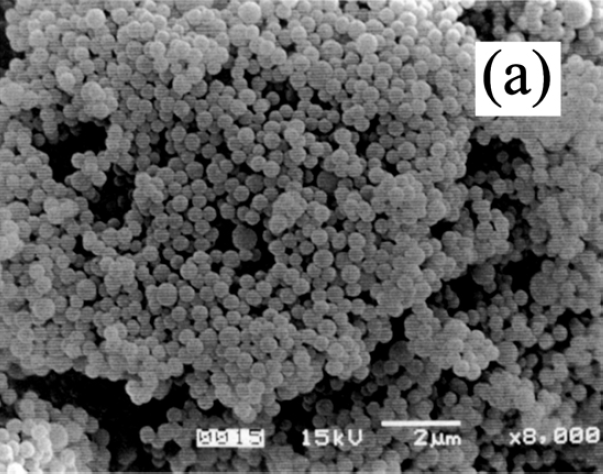 Радикальная полимеризация с образованием полимерного осадка
Сшитые системы
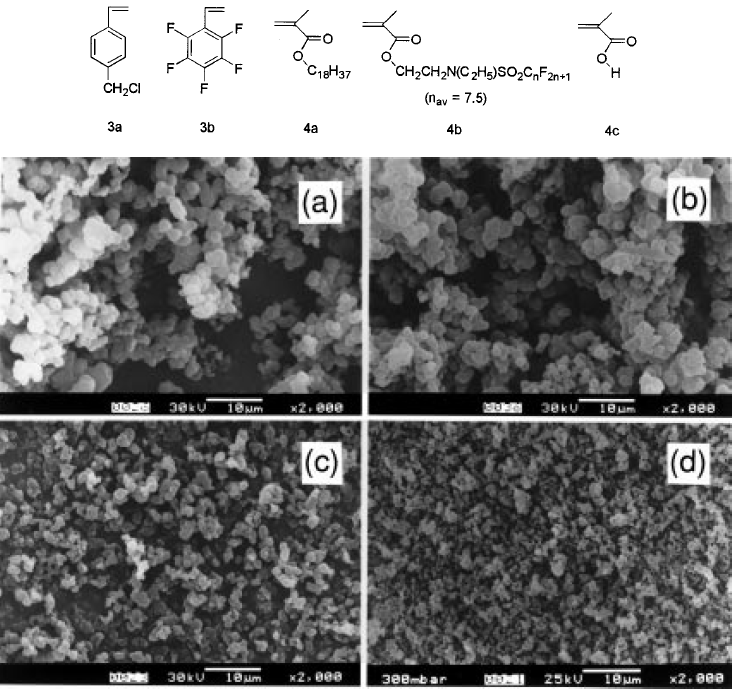 Катионная полимеризация с образованием полимерного осадка
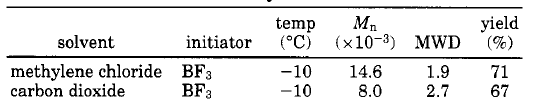 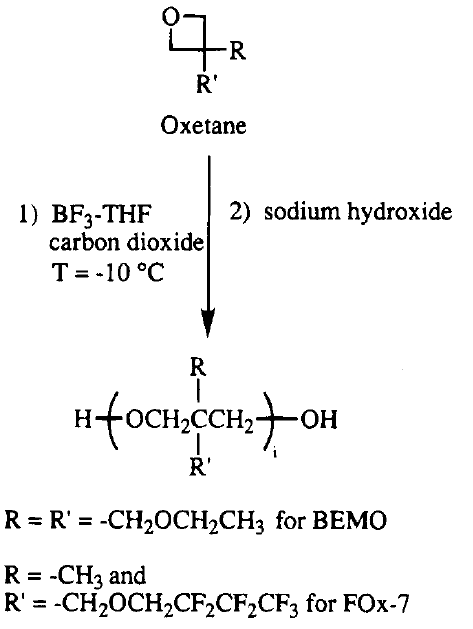 Координационно-ионная полимеризация
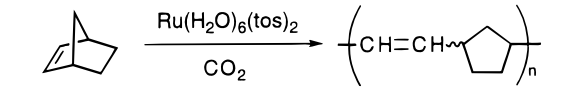 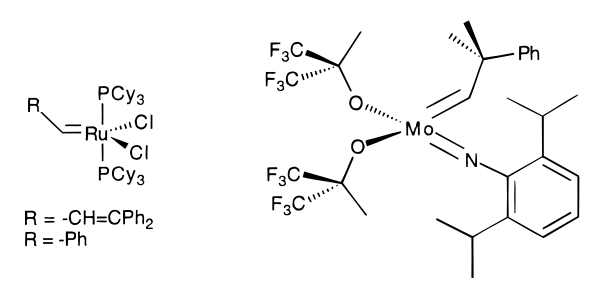 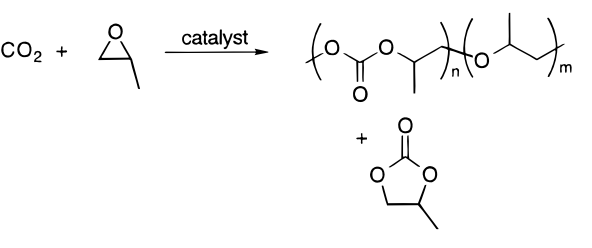 Дисперсионная полимеризация
Необходима стабилизация частиц полимера после фазового разделения с помощью добавления сурфактантов в реакционную систему
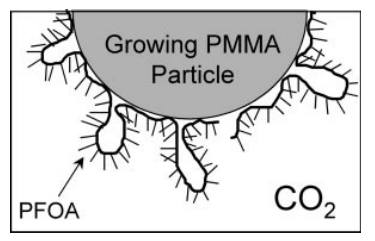 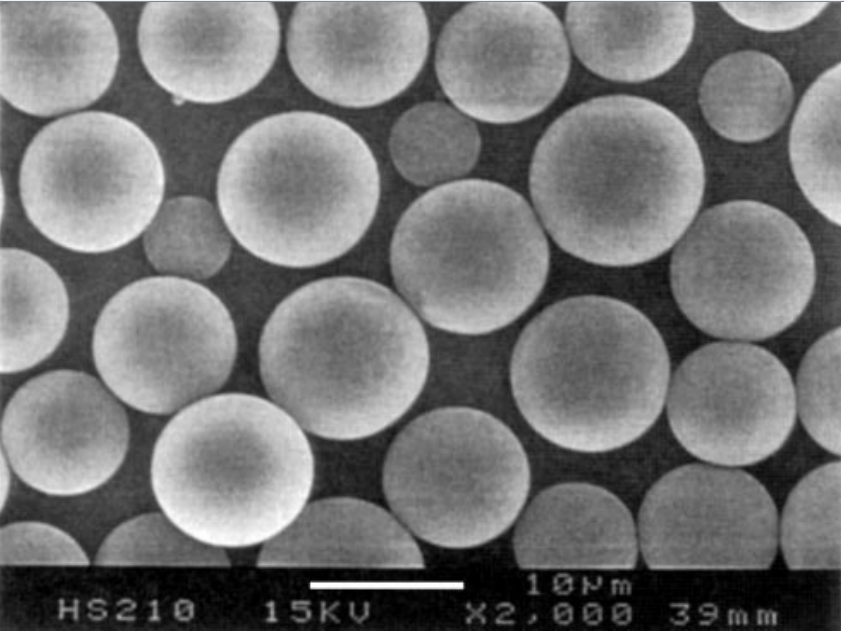 Дисперсионная полимеризация
От перфторированных стабилизаторов к ПДМС
	ПДМС растворимы в ск СО2
	ПДМС растворимы в органических растворителях
	ПДМС дешевле фторированных стабилизаторов
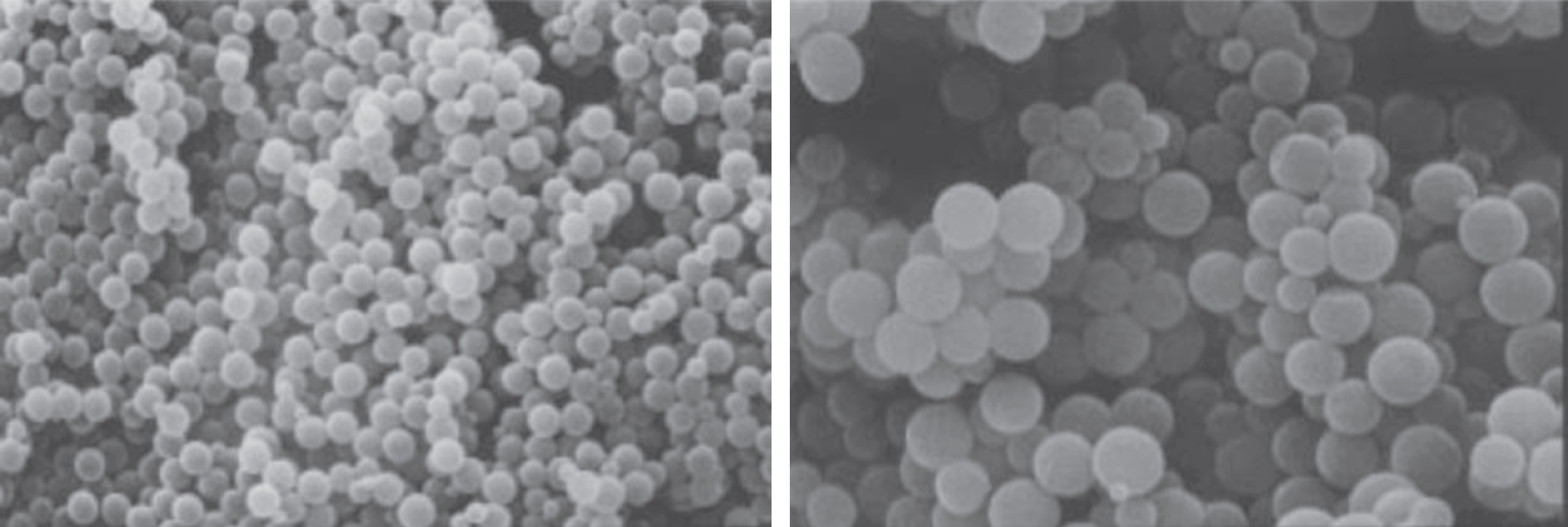 30 минут
90 минут
Дисперсионная полимеризация
Возможные стабилизаторы
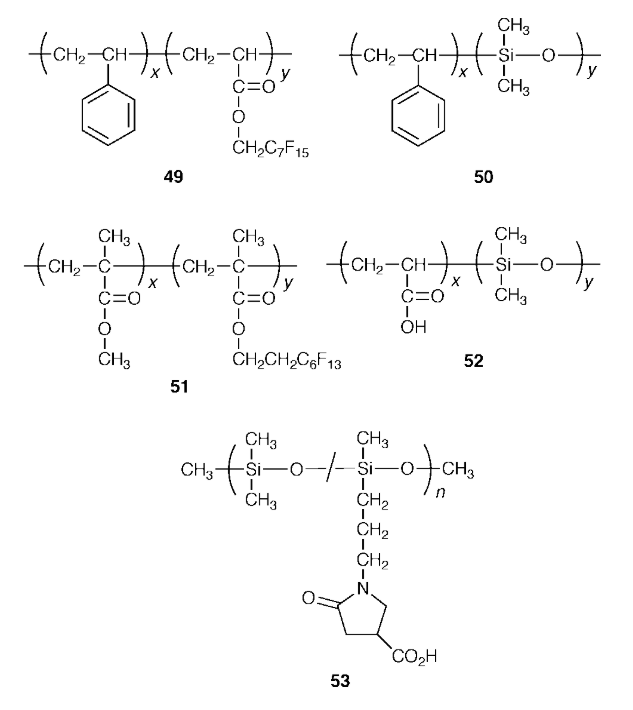 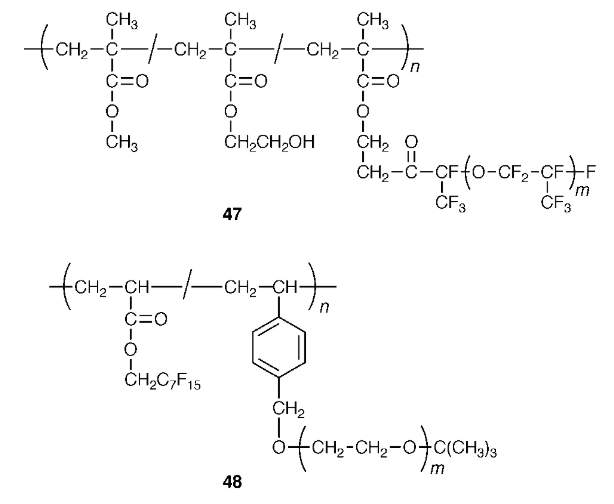 Влияние стабилизатора
Реакция
Стабилизатор
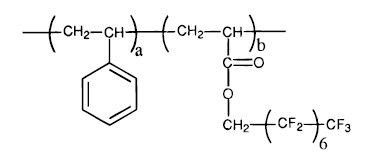 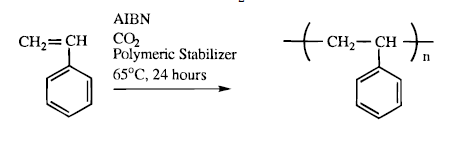 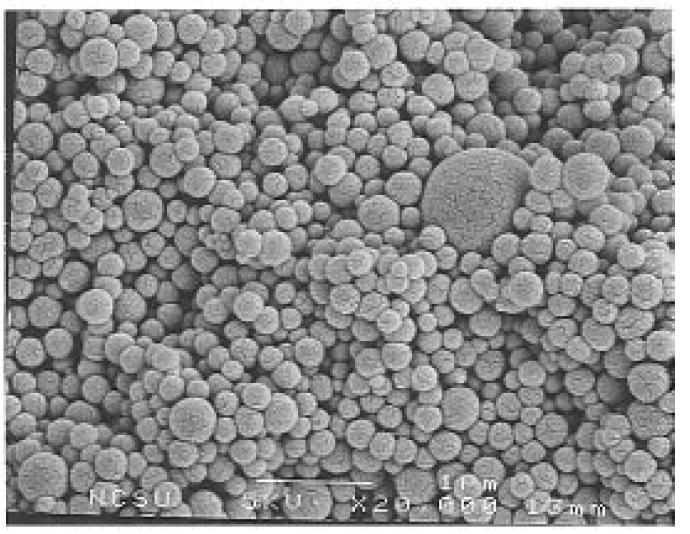 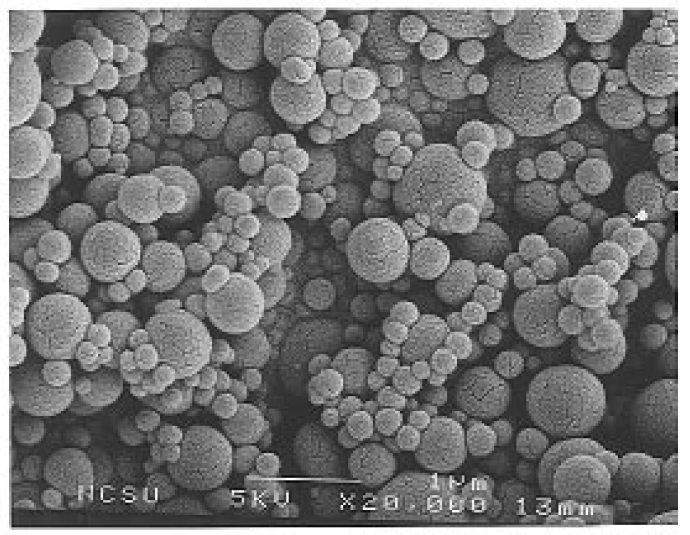 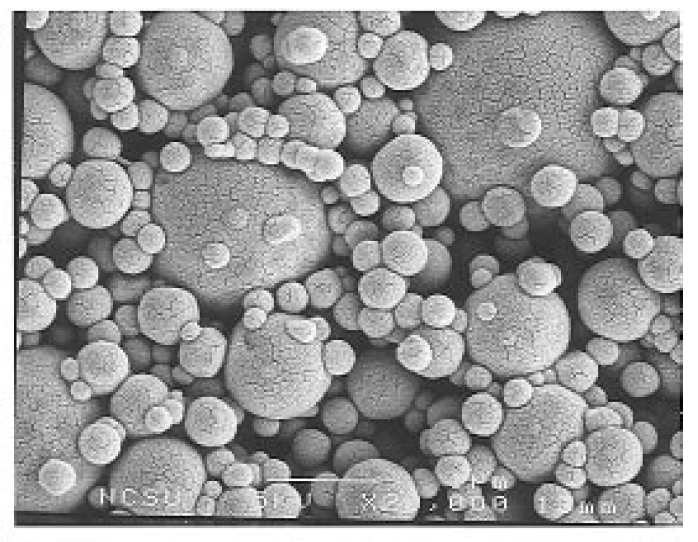 3,7К/17K
4,5K/25K
6,6K/35K
Эмульсионная полимеризация
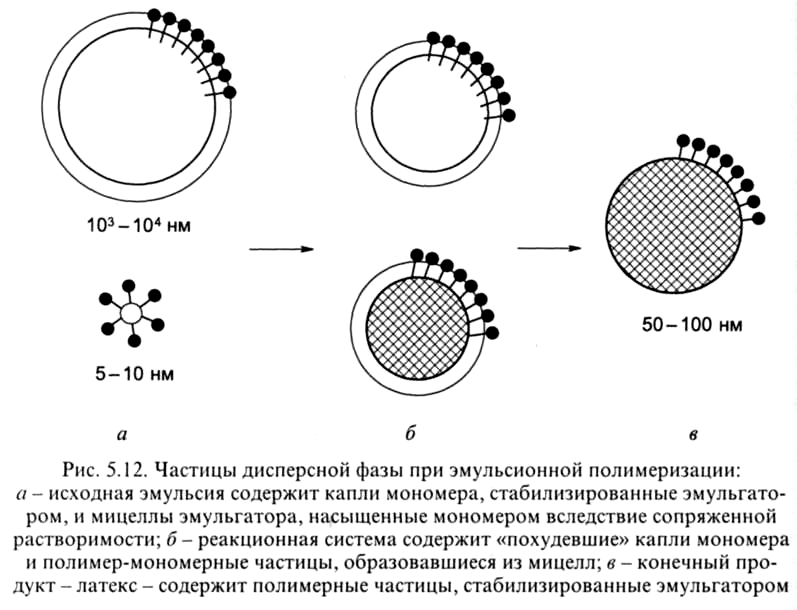 Д.Ю. Семчиков, Высокомолекулярные соединения
Эмульсионная полимеризация
Полимеризация акриламида в обратной эмульсии в СО2
Сурфактант
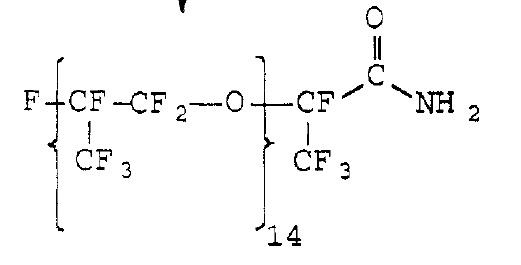 Процесс
Полимеры в СК СО2: другие применения
Осаждение полимеров на поверхности
Создание пористых матриц
Создание композитных матриц
Фракционирование
Полимеры в СК СО2: другие применения
Осаждение полимеров на поверхности
Пример
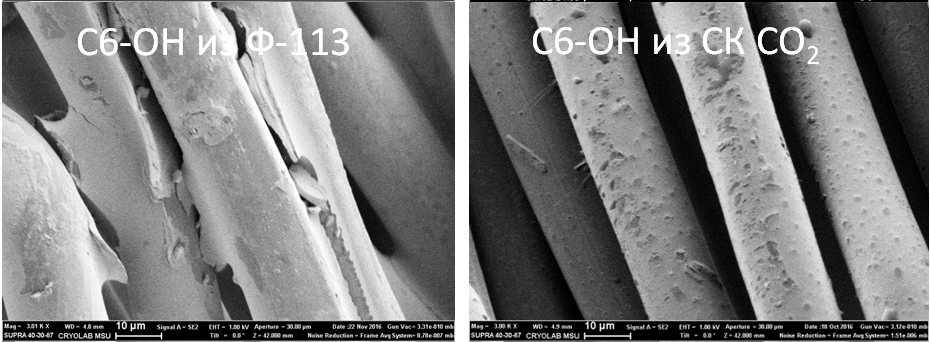 Осаждение полимеров на поверхности
Еще пример
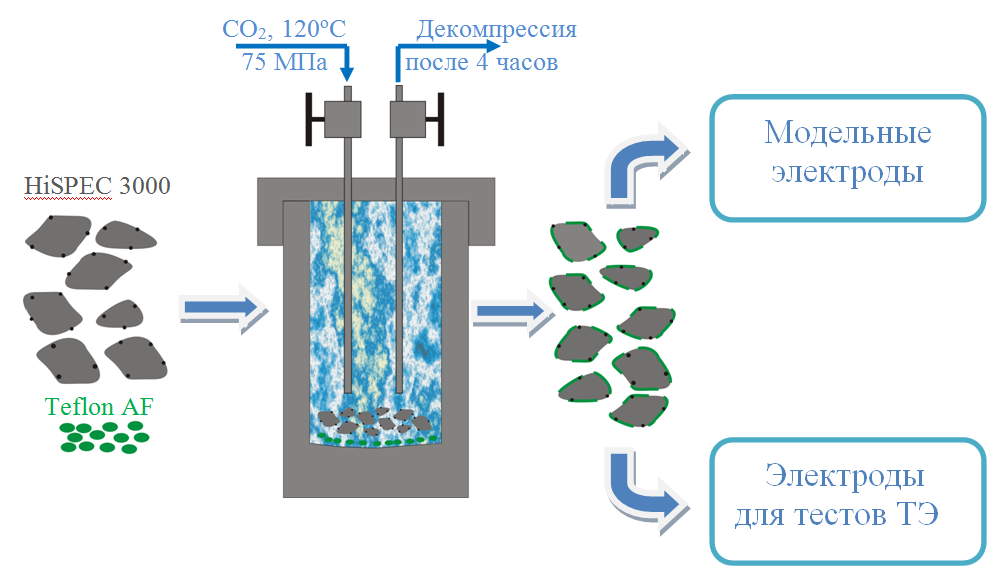 Полимеры в СК СО2: другие применения
Создание пористых матриц:

	1) Создание полимерных мембран с системой закрытых пор – вспенивание

	2) Создание полимерных мембран с системой открытых пор – использование полимерных смесей
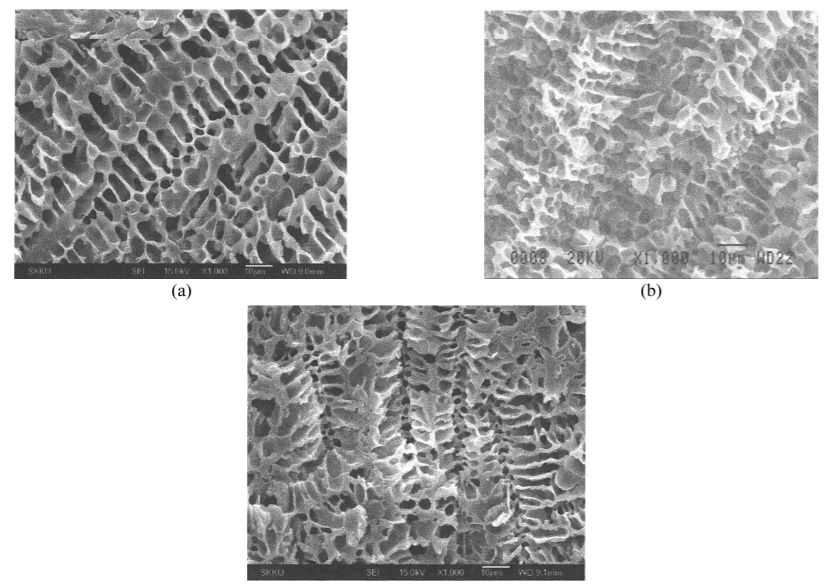 Полипропилен + растворимая в СО2
органика + экстракция
Полимеризация в порах матрицы
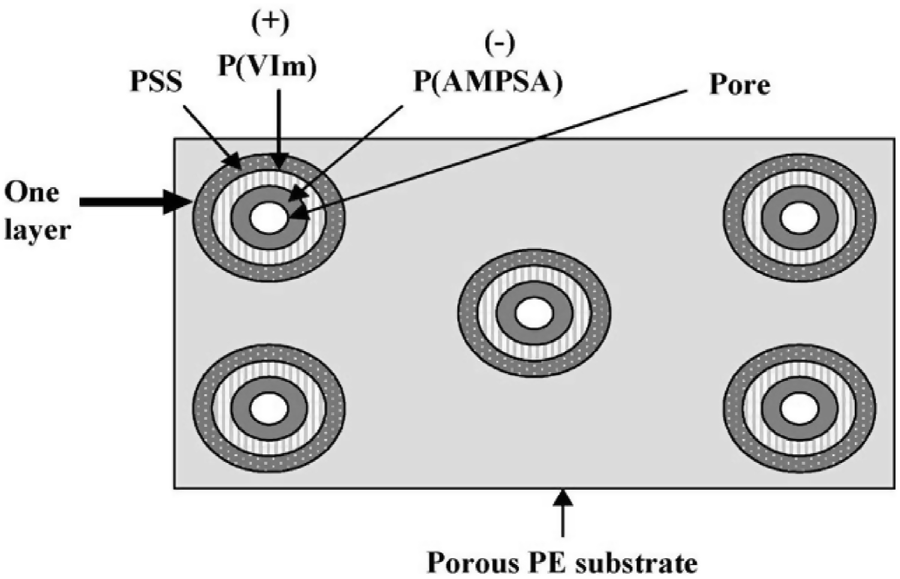 Фракционирование
Понижаем давление
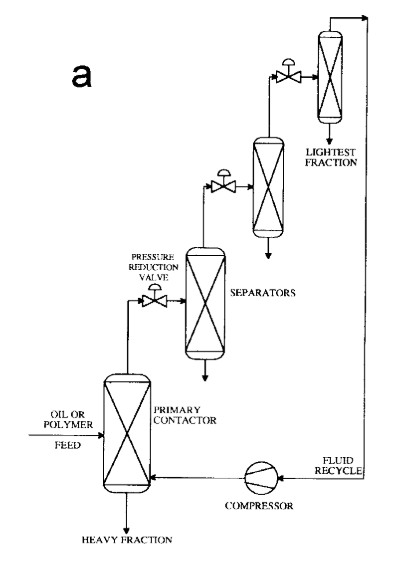 Повышаем давление
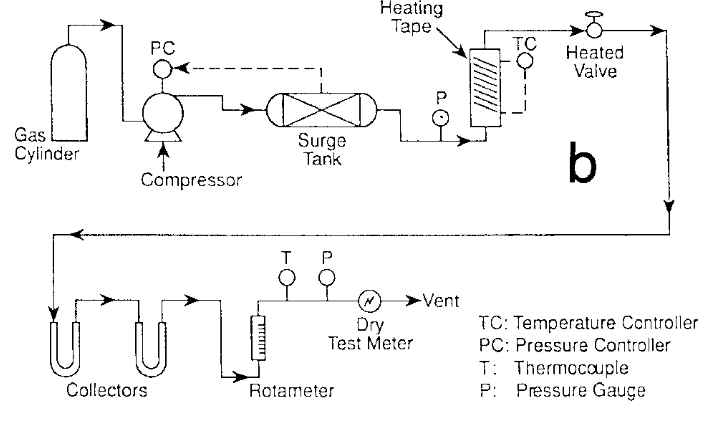 Поликонденсация
Два основных типа использования СО2 в процессах поликонденсации:
	В качестве пластификатора
	В качестве растворителя
Пластификатор
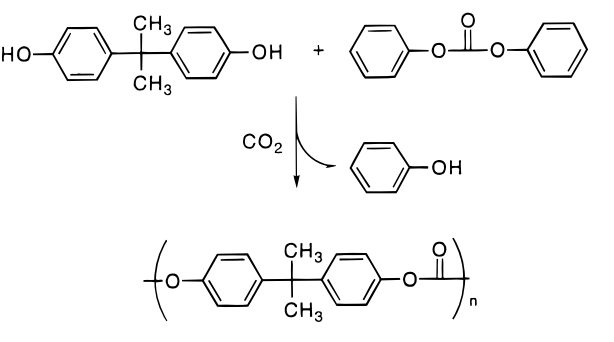 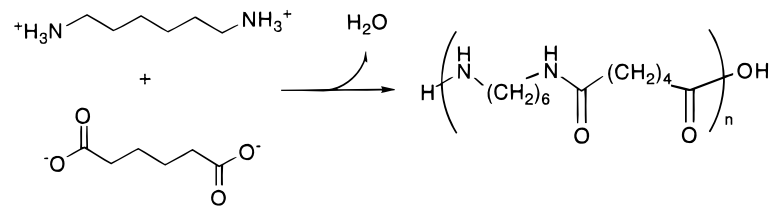 Фенол растворим в СК СО2:
Легко удаляется из реакционной смеси
Обеспечивает возможность мониторинга
Снижение температуры реакции
Поликонденсация с использованием ск СО2 в качестве растворителя
Золь-гель процессы в СК СО2. Гидролиз тетрахлорсилана и алкоксисиланов.
SiCl4 + 2 H2O → SiO2 + 4 HCl
Поликонденсация с использованием ск СО2 в качестве растворителя
Примеры
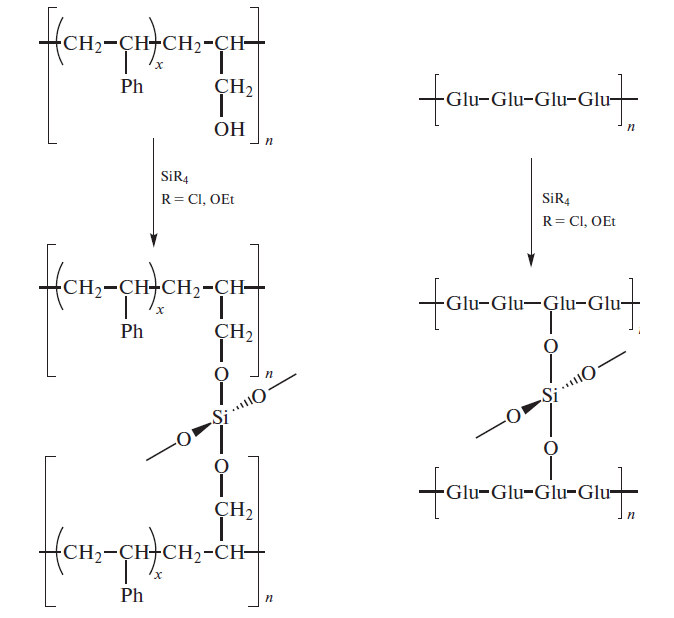 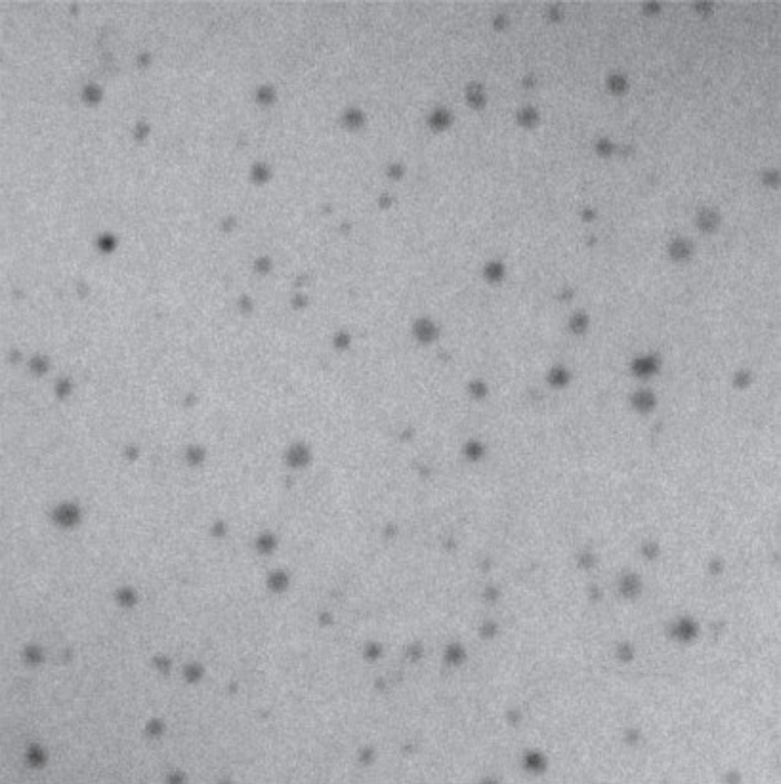 Поликонденсация с использованием ск СО2 в качестве растворителя
Еще примеры
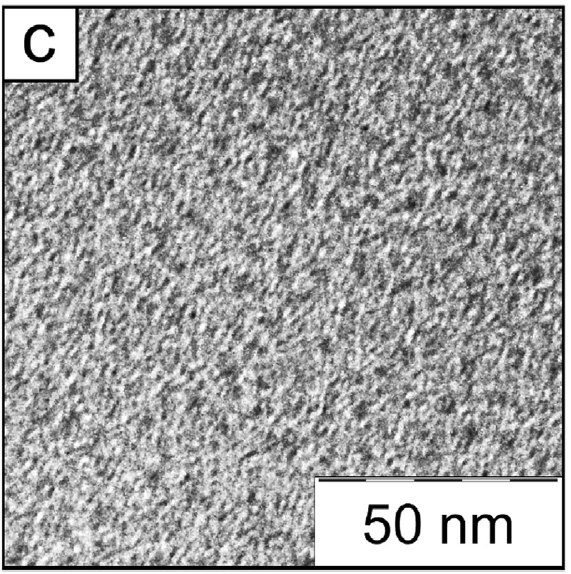 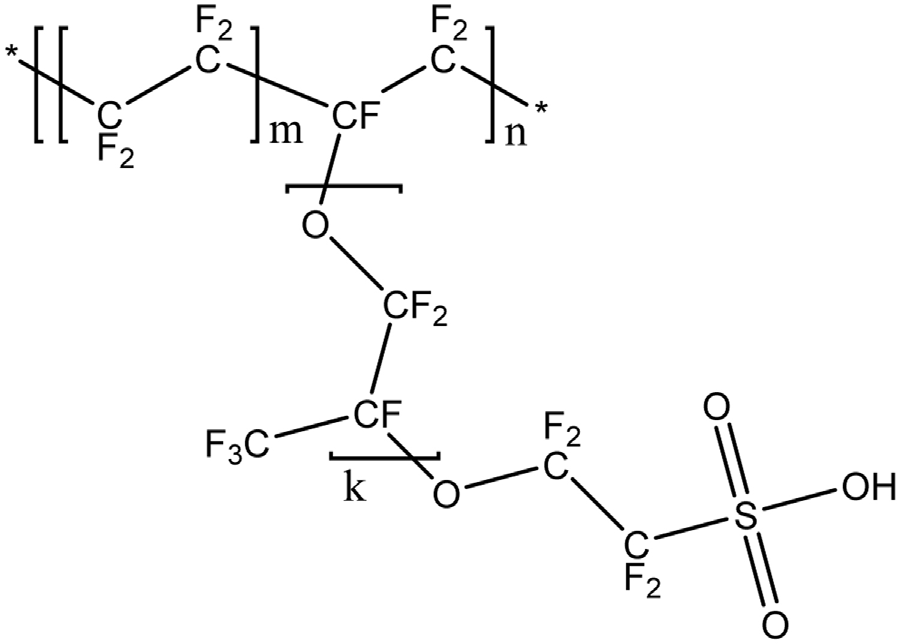 Поликонденсация с использованием ск СО2 в качестве растворителя
Еще примеры
Полиолефиновая мембрана + аминопропилтриэтоксисилан
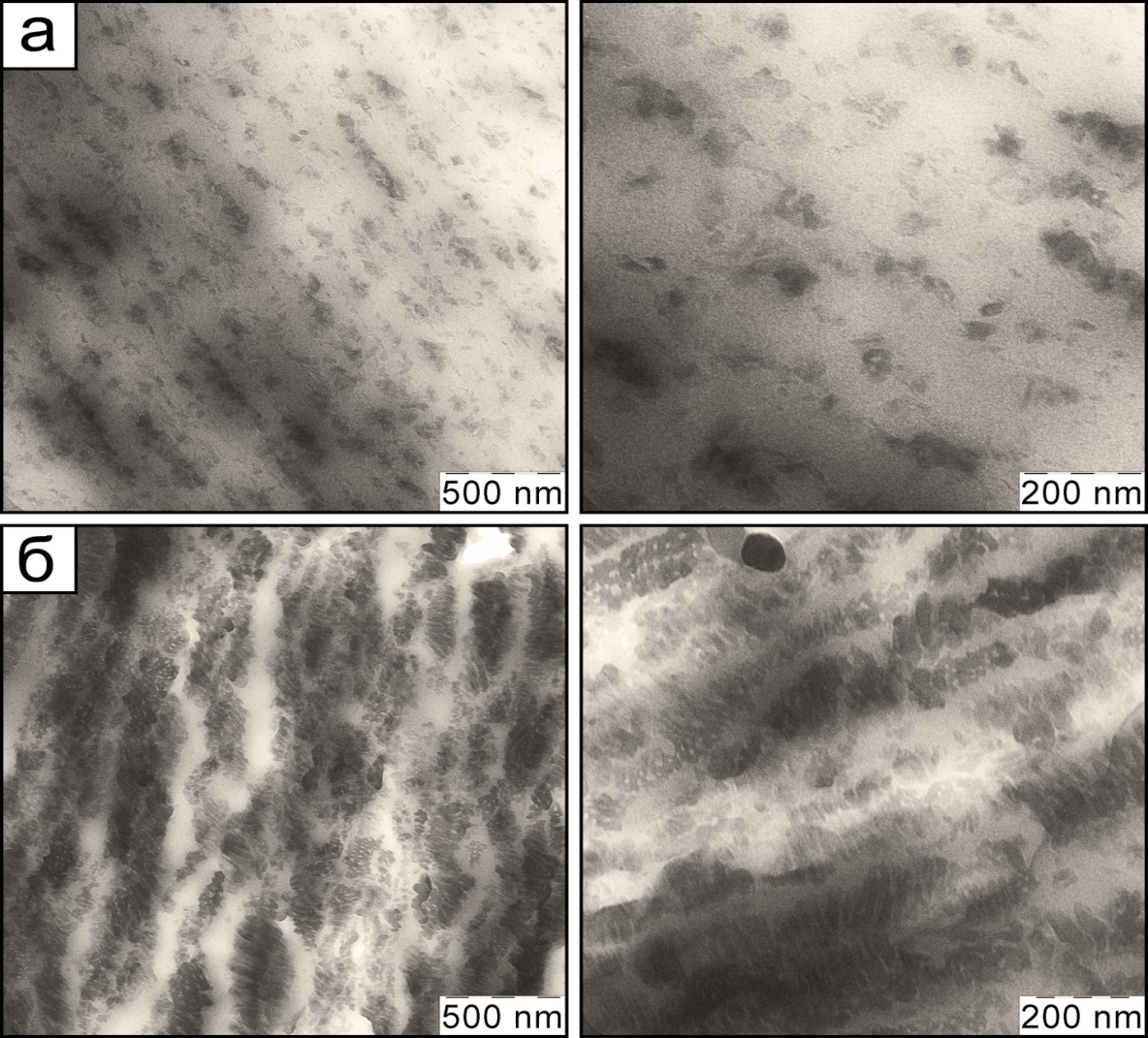 Повышаем концентрацию
аминопропилтриэтоксисилана
Поликонденсация с использованием ск СО2 в качестве растворителя
Еще примеры
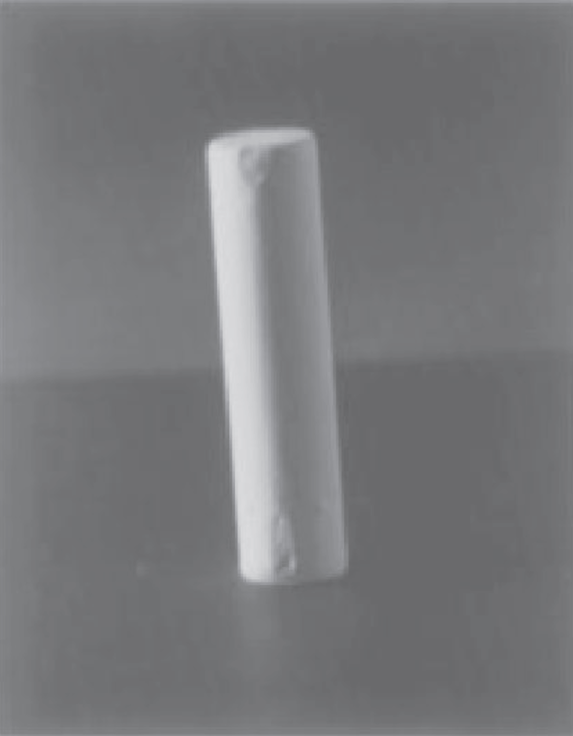 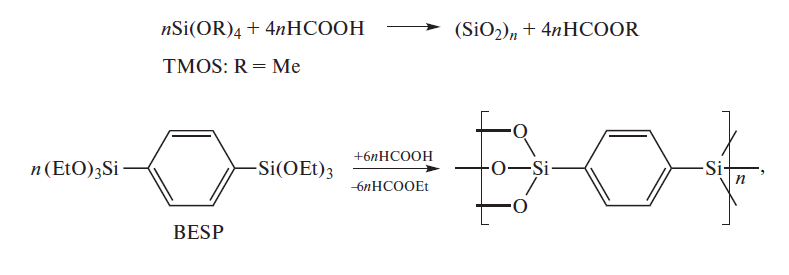 Происходит формирование пористой трехмерной сшитой системы SiO2 – 
силикаэрогеля
Аэрогели
Аэрогели – класс материалов,  получаемых из гелей при замене жидкого растворителя на газ с сохранением трехмерной структуры
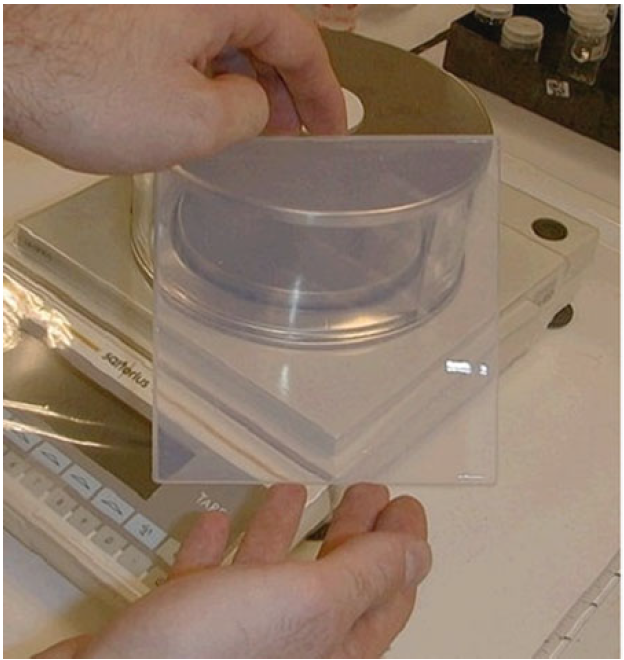 Определяющие особенности аэрогелей
Низкая плотность  (< 0.2 г / см3)

Как правило, высокая удельная поверхность (>100 м2/г)

Как правило, низкая теплопроводность (<0.2 мВт/м К)
Материалы:

M. Aegerter, Nicolas Leventis. Aerogels Handbook. Springer, 2011
S. S. Kistler, Coherent expanded aerogels, J. Phys. Chem. 36 (1931) 52–64.
Общая схема получения аэрогеля, изложенная в работе Кистлера:
Замена растворителя на смешивающийся с ск СО2
Сверхкритическая сушка
Получение геля в растворителе